Меры государственной поддержки сельскохозяйственных товаропроизводителей
Тропина Д.В., к.ю.н., доцент кафедры
экономической безопасности и права 
РГАУ-МСХА имени К.А.Тимирязева
Цель мер государственной поддержки АПК:
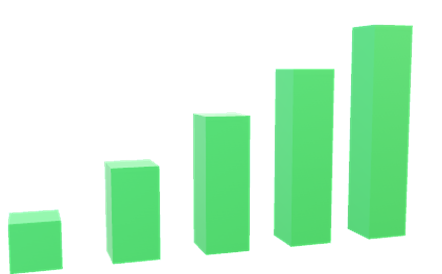 повышение конкурентоспособности российской сельскохозяйственной продукции на внутреннем и внешнем рынках; 
обеспечение финансовой устойчивости товаропроизводителей АПК; 
устойчивое развитие сельских территорий; 
воспроизводство и повышение эффективности использования в сельском хозяйстве земельных и других ресурсов, 
экологизация производства
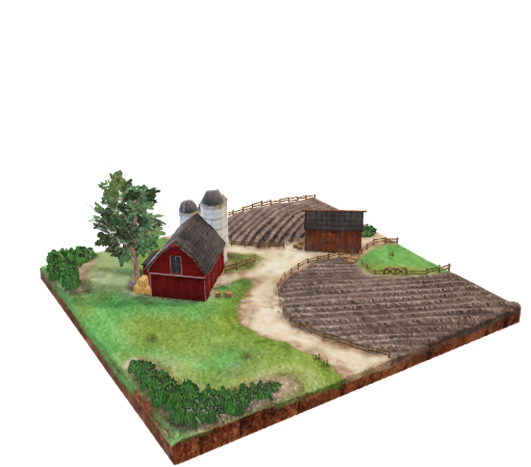 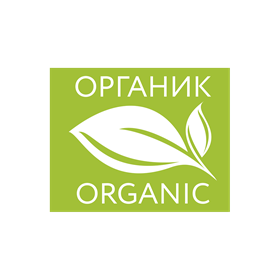 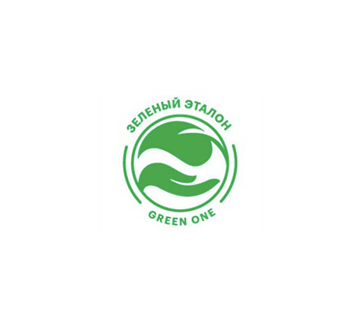 Прогноз социально-экономического развития Российской Федерации на период до 2036 года (разработан Минэкономразвития России)
Правовое обеспечение  государственной поддержки агропромышленного комплекса
Федеральный закон от 29.12.2006 № 264-ФЗ  "О развитии сельского хозяйства" 
Федеральный закон от 24.07.2002 № 101-ФЗ "Об обороте земель сельскохозяйственного назначения" 
Федеральный закон от 25.07.2011 № 260-ФЗ "О государственной поддержке в сфере сельскохозяйственного страхования и о внесении изменений в Федеральный закон "О развитии сельского хозяйства" 
Федеральный закон от 03.08.1995 № 123-ФЗ "О племенном животноводстве"
Федеральный закон от 17.12.1997 № 149-ФЗ "О семеноводстве" 
Федеральный закон от 16.07.1998 № 101-ФЗ "О государственном регулировании обеспечения плодородия земель сельскохозяйственного назначения" 
Федеральный закон от 24.07.2007 № 209-ФЗ "О развитии малого и среднего предпринимательства в Российской Федерации"
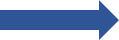 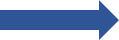 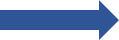 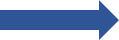 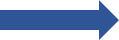 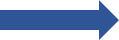 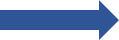 Правовое обеспечение  государственной поддержки агропромышленного комплекса
Распоряжение Правительства РФ от 08.09.2022 № 2567-р <Об утверждении Стратегии развития агропромышленного и рыбохозяйственного комплексов Российской Федерации на период до 2030 года> 
Распоряжение Правительства РФ от 02.02.2015 № 151-р <Об утверждении Стратегии устойчивого развития сельских территорий Российской Федерации на период до 2030 года> 
Распоряжение Правительства РФ от 07.07.2017 № 1455-р <Об утверждении Стратегии развития сельскохозяйственного машиностроения России на период до 2030 года> 
Постановление Правительства РФ от 14.07.2012 № 717 "О Государственной программе развития сельского хозяйства и регулирования рынков сельскохозяйственной продукции, сырья и продовольствия"
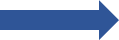 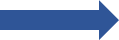 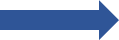 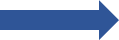 Федеральный закон от 29 декабря 2006 № 264-ФЗ "О развитии сельского хозяйства» статья 7. Основные направления государственной поддержки в сфере развития сельского хозяйства:
обеспечение доступности кредитных ресурсов для СХТП и иных субъектов, установленных законом;
развитие системы страхования рисков в сельском хозяйстве;
развитие племенного животноводства;
развитие элитного семеноводства;
обеспечение производства продукции животноводства;
обеспечение закладки многолетних насаждений и уход за ними;
обеспечение обновления основных средств сельскохозяйственных товаропроизводителей;
обеспечение мероприятий по повышению плодородия почв;
обеспечение устойчивого развития сельских территорий, в том числе строительство и содержание в надлежащем порядке связывающих населенные пункты автомобильных дорог;
 предоставление консультационной помощи сельскохозяйственным товаропроизводителям и другим участникам рынка сельскохозяйственной продукции, сырья и продовольствия, подготовка и переподготовка специалистов для сельского хозяйства;
информационное обеспечение при реализации государственной аграрной политики;
поддержка сельскохозяйственных товаропроизводителей, осуществляющих производство сельскохозяйственной продукции на неблагоприятных для такого производства территориях. 
развитие органического сельского хозяйства и поддержка производителей органической продукции;
поддержка сельскохозяйственных товаропроизводителей, осуществляющих производство сельскохозяйственной продукции и продовольствия с улучшенными характеристиками;
поддержка и развитие сельского туризма.
Меры государственной поддержки агропромышленного комплекса
Льготный тариф на перевозку железнодорожным транспортом сельскохозяйственной продукции, а также продукции для организации сельскохозяйственного производства
Льготное кредитование
Компенсация части затрат на сертификацию продукции АПК
Льготный лизинг
Компенсация части затрат на создание и (или) модернизацию объектов по переработке сельскохозяйственной продукции
Специальный инвестиционный контракт (СПИК 2.0)
Субсидия на возмещение части процентной ставки по инвестиционным кредитам, взятым до 1 января 2017 года
Возмещение сельхозтоваропроизводителям части расходов на мелиоративные мероприятия
Компенсация части прямых понесенных затрат на создание и (или) модернизацию объектов АПК
Субсидии производителям сельскохозяйственной техники
Определение функциональных характеристик (потребительских свойств) и эффективности сельскохозяйственной техники и оборудования
Компенсирующая и Стимулирующая субсидии
Стимулирование увеличения производства отдельных видов масличных культур
Меры поддержки субъектов МСП в сфере переработки сельскохозяйственной продукции
Компенсация части затрат на транспортировку продукции АПК
Компенсация части затрат на приобретение семян
Финансовое обеспечение государственной поддержки агропромышленного комплекса
Бюджетный кодекс РФ
Федеральный закон от 21.12.2021 № 414-ФЗ "Об общих принципах организации публичной власти в субъектах РФ" 
Постановление Правительства РФ от 24.11.2018 № 1413 "Об утверждении Правил предоставления и распределения иных межбюджетных трансфертов из федерального бюджета бюджетам субъектов Российской Федерации в целях софинансирования расходных обязательств субъектов Российской Федерации по возмещению части прямых понесенных затрат на создание и (или) модернизацию объектов агропромышленного комплекса, а также на приобретение и ввод в промышленную эксплуатацию маркировочного оборудования для внедрения обязательной маркировки отдельных видов молочной продукции" 
Постановление Правительства РФ от 06.09.2018 № 1063 "О предоставлении и распределении иных межбюджетных трансфертов из федерального бюджета бюджетам субъектов Российской Федерации на возмещение части затрат на уплату процентов по инвестиционным кредитам (займам) в агропромышленном комплексе" 
Постановление Правительства РФ от 25.03.2020 № 329 "Об утверждении Правил предоставления грантов в форме субсидий из федерального бюджета в целях создания и внедрения в агропромышленный комплекс современных технологий на основе собственных разработок научных и образовательных организаций в рамках реализации Указа Президента Российской Федерации от 21 июля 2016 г. N 350 "О мерах по реализации государственной научно-технической политики в интересах развития сельского хозяйства", в том числе с участием центров геномных исследований мирового уровня" 
Постановление Правительства РФ от 25.12.2019 № 1816 "О государственной поддержке организаций в целях компенсации части затрат, связанных с сертификацией продукции агропромышленного комплекса на внешних рынках" 
Постановление Правительства РФ от 26.02.2021 % 255 "Об утверждении Правил предоставления государственной поддержки организациям в целях продвижения продукции агропромышленного комплекса на внешние рынки и о признании утратившими силу некоторых актов Правительства Российской Федерации"
Меры поддержки сельскохозяйственных товаропроизводителей
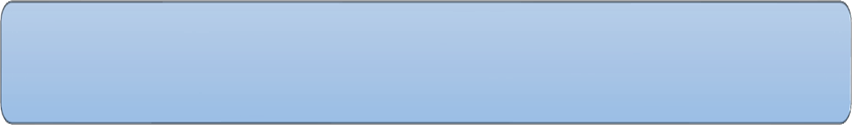 5 млн рублей – на все виды деятельности
7 млн рублей – на разведение КРС
+1 млн рублей – если грантополучатель вносит часть средств  гранта в неделимый фонд сельскохозяйственного потребительского кооператива, членом которого он является
Срок освоения гранта – 18 мес.
Грант «АГРОСТАРТАП»
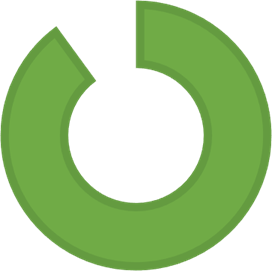 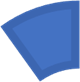 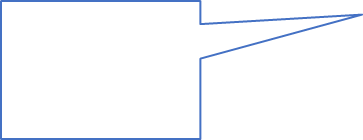 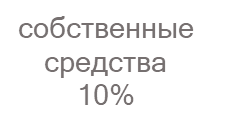 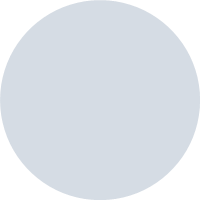 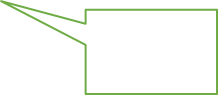 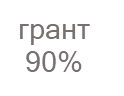 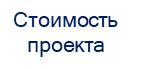 Обязательства грантополучателя
Осуществлять деятельность  не менее 5 лет с даты получения гранта
Создать не менее 1 нового постоянного рабочего места в случае если  размер гранта составляет более 2 млн рублей
Достигнуть значений показателей, предусмотренных грантом «Агростартап»
Обеспечить увеличение производства с/х продукции
Заявитель
Гражданин РФ
КФХ или ИП, зарегистрированные в текущем финансовом году
Регистрация   на сельской территории или на территории сельской агломерации
Меры поддержки сельскохозяйственных товаропроизводителей
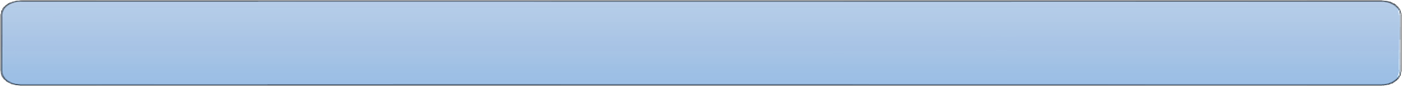 Грант на реализацию проектов развития семейных ферм
30 млн рублей – на все виды деятельности
Срок освоения гранта – 24 мес.
Максимальная вместимость проектов животноводческих ферм – 400 голов маточного КРС, 500 усл.голов маточного МРС
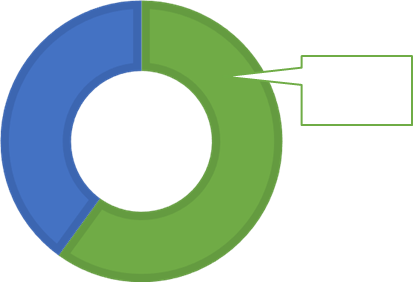 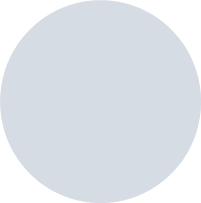 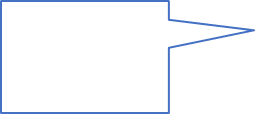 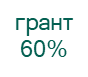 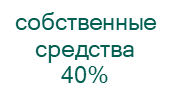 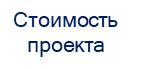 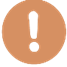 Заявитель
КФХ или ИП, действующие более 12 месяцев с даты регистрации
Регистрация на сельской территории или на территории сельской агломерации
В КФХ – не менее 2 членов семьи
ИП – сельскохозяйственный товаропроизводитель
Обязательства грантополучателя 
Осуществлять деятельность не менее 5 лет с даты получения гранта
Создать не менее 3 новых постоянных рабочих мест
Достигнуть значений показателей,	предусмотренных проектом развития семейной фермы
Обеспечить увеличение производства с/х продукции
Меры поддержки сельскохозяйственных товаропроизводителей
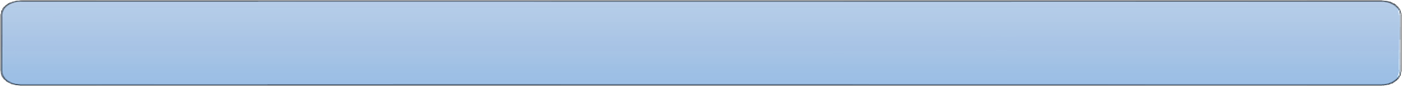 Грант на реализацию проекта 
«АГРОПРОГРЕСС»
30 млн рублей – на все виды деятельности
Срок освоения гранта – 24 мес.
Реализация проекта только с участием льготного  инвестиционного кредита на принципах проектного  финансирования
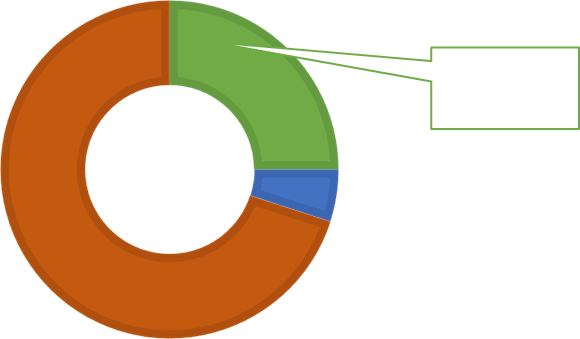 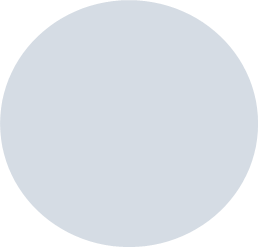 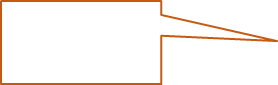 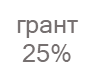 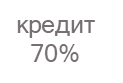 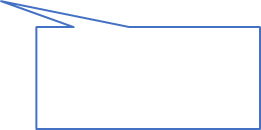 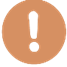 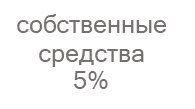 Обязательства грантополучателя
Осуществлять деятельность не менее 5 лет с даты получения гранта
Достигнуть значений показателей, предусмотренных проектом «Агропрогресс»
Максимальная вместимость проектов животноводческих ферм – 400 голов  маточного КРС
Обеспечить увеличение производства с/х продукции
Заявитель
Малые СХТП любой организационно-правовой формы кроме КФХ и  действующие более 24 месяцев с даты регистрации
Регистрация на сельской территории или на территории сельской агломерации
Меры поддержки сельскохозяйственных товаропроизводителей
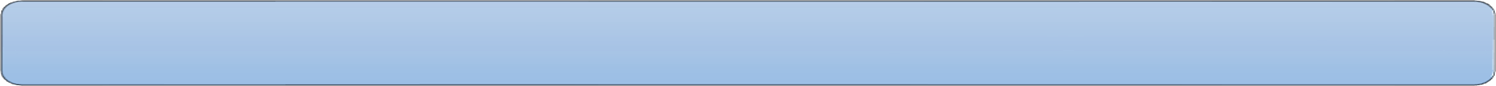 70 млн рублей – на приобретение  производственных объектов,  оборудования, спецтехники и  транспорта, мощностей для хранения продукции, торговых  объектов
Срок освоения гранта – 24 мес
Грант на реализацию проектов развития 
материально- технической базы СПоК
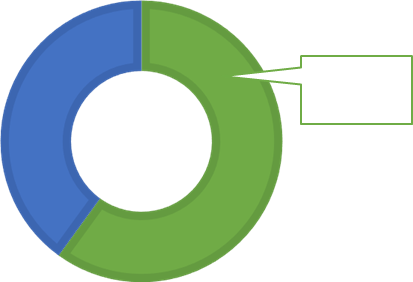 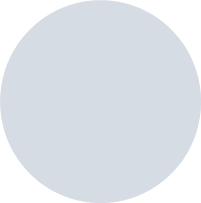 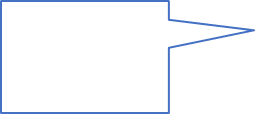 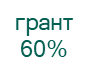 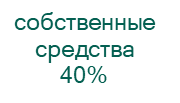 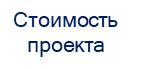 Обязательства грантополучателя
Осуществлять деятельность не менее 5 лет с даты получения гранта
Создать не менее 1 нового постоянного раб.места на каждые 3 млн руб. гранта
Достигнуть значения показателей, предусмотренных проектом развития МТБ СПоК
Обеспечить прирост выручки от реализации с/х продукции
Заявитель
Сельскохозяйственный потребительский перерабатывающий и (или) сбытовой кооператив
Регистрация на сельской территории или на территории сельской агломерации
Осуществление деятельности не менее 12 месяцев с даты регистрации
Наличие не менее 10 членов в составе кооператива
Не менее 70 % выручки СПоК должно формироваться за счет осуществления  перерабатывающей и (или) сбытовой деятельности
Меры поддержки сельскохозяйственных товаропроизводителей
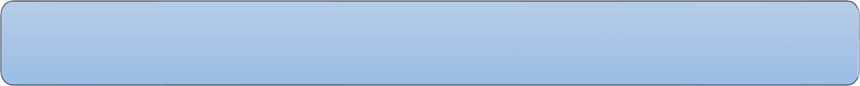 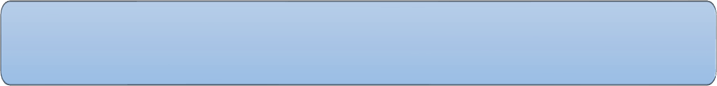 Грант «АГРОТУРИЗМ»
Целевые направления расходования
до 3 млн. рублей:  90 % грант - 10 % собственные средства 
до 5 млн. рублей  - 85 % грант - 15 % собственные средства 
до 8 млн. рублей  - 80 % грант - 20 % собственные средства
до 10 млн. рублей  - 75 % грант - 25 % собственные средства
Срок освоения средств  не более 18 месяцев
Средства размещения
Объекты инфраструктуры
Энергоснабжение
Оборудование, мебель, 
Транспорт (не б/у!)
Благоустройство территории
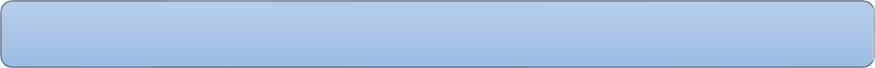 Заявитель
Обязательства грантополучателя
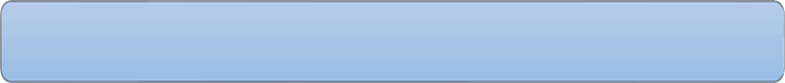 Сельскохозяйственный товаропроизводитель, относящийся к категории «малое предприятие» или «микропредприятие», зарегистрированный и осуществляющий деятельность на сельской территории или на территории сельской агломерации субъекта Российской Федерации
Осуществлять деятельность не менее 5 лет на сельской территории или на территории сельской агломерации с даты получения гранта
Достигнуть показателей деятельности, предусмотренных проектом развития сельского туризма
Государственная поддержка пищевой и перерабатывающей промышленности
Общие меры государственной поддержки предприятий
Льготное инвестиционное кредитование на цели строительства, реконструкции,  модернизации, технического перевооружения для предприятий мукомольно-  крупяной, хлебопекарной, молочной, мясоперерабатывающей, масложировой,  кондитерской, крахмалопаточной, плодоовощной отраслей, объектов по  глубокой переработки сельскохозяйственного сырья и производству  винодельческой продукции, хранилищ готовой продукции, а также на закладку  виноградников и на хранение винограда
Возмещение прямых  понесенных  затрат  (Капекс)  на  создание  и модернизацию мощностей по производству сухих молочных продуктов  для детского питания и компонентов для них, а также на модернизацию  селекционно-питомниководческих центров в виноградарстве
Стимулирующая субсидия
Компенсация затрат по ставке на 1 гектар виноградных насаждений  в плодоносящем возрасте и на 1 гектар закладки виноградников, а также  на 1 единицу объема винограда собственного производства и (или)  виноматериала, произведенного из винограда собственного  производства, реализованного и (или) отгруженного на переработку
Льготное краткосрочное кредитование на закупку молока-сырья, зерна для  мукомольно-крупяной, хлебопекарной, макаронной промышленности, глубокой  переработки, муки для хлебопекарной и макаронной промышленности, закупку  зерна, шротов (жмыхов), аминокислот, витаминов, премиксов для  комбикормовых предприятий, закупку семян масличных для масложировой  промышленности, а также на уплату страховых взносов при страховании  виноградников
Возмещение части затрат в целях поддержания стабильности на  продовольственном рынке:
на приобретение производителями муки продовольственной пшеницы,  в размере, не превышающем 50 процентов разницы между текущей  ценой на продовольственную пшеницу и среднемесячной средней ценой  в РФ за аналогичные периоды 3 предыдущих лет;  предприятиям хлебопекарной промышленности части затрат на  реализацию произведенных и реализованных хлеба и хлебобулочных  изделий из расчета 2000 рублей на реализацию 1 тонны произведенных  и реализованных хлеба и хлебобулочных изделий
Маркировка. Льготные инвестиционные кредиты предусмотрены для приобретения  оборудования для нанесения и считывания средств идентификации, внедрение  аппаратного обеспечения и программных продуктов для целей маркировки  средствами идентификации отдельных видов молочной продукции льготные  краткосрочные кредиты предусмотрены для приобретение и нанесение кодов  маркировки на отдельные виды молочной продукции, а также на сопровождение  (поддержку) аппаратно-программного обеспечения для целей маркировки  средствами идентификации отдельных видов молочной продукции
Расширение государственной поддержки в 2023 году
445,8 
млрд. руб.
Господдержка АПК
госпрограмма по комплексному развитию сельских территорий
госпрограмма эффективному вовлечению в оборот земель сельхозназначения и развитию мелиорации
стимулирование инвестиционной деятельности 
развитие отраслей и техническую модернизацию АПК 
поддержка экспорта 
производство зерновых культур, виноградарство и виноделие, закладка многолетних насаждений, племенное животноводство и мясное скотоводство, сельский туризм
Импортозамещение в семеноводстве, животноводстве, машиностроении
Спасибо за внимание!